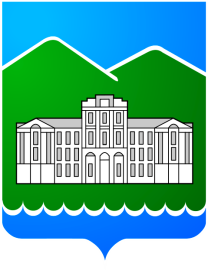 Расширенное совещаниепри главе Кыштымского городского округа
3 марта 2025 года
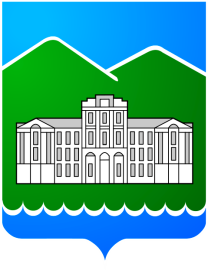 О подготовке к празднованию 80-летия Победы в Великой Отечественной войне 1941-1945 годов
Докладчик – Саланчук Е.Ю., заместитель 
главы Кыштымского городского округа 
по социальной сфере
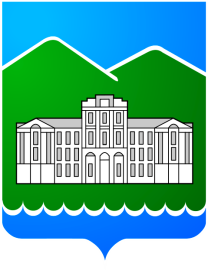 О ситуации на рынке труда и занятости населения Кыштымского городского округа
Докладчик –Маркина О. В., директор 
Областного казённого учреждения 
«Центр занятости населения города Кыштыма»
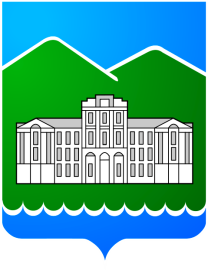 Об итогах реализации в 2024 году на территории Кыштымского городского округа национальных проектов и задачах на 2025 год в соответствии с указом Президента РФ от 07.05.2024 г. №309 «О национальных целях развития Российской Федерации на период до 2023 года и на перспективу до 2036 года»
Докладчик – Онищенко А.И., начальник отдела управления проектами администрации Кыштымского городского округа
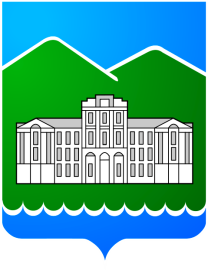 О подготовке территории и объектов Кыштымского городского округа к пропуску паводковых вод
Докладчик – Добрецкий Ю. Ю., первый заместитель 
главы Кыштымского городского округа